October 7, 2019
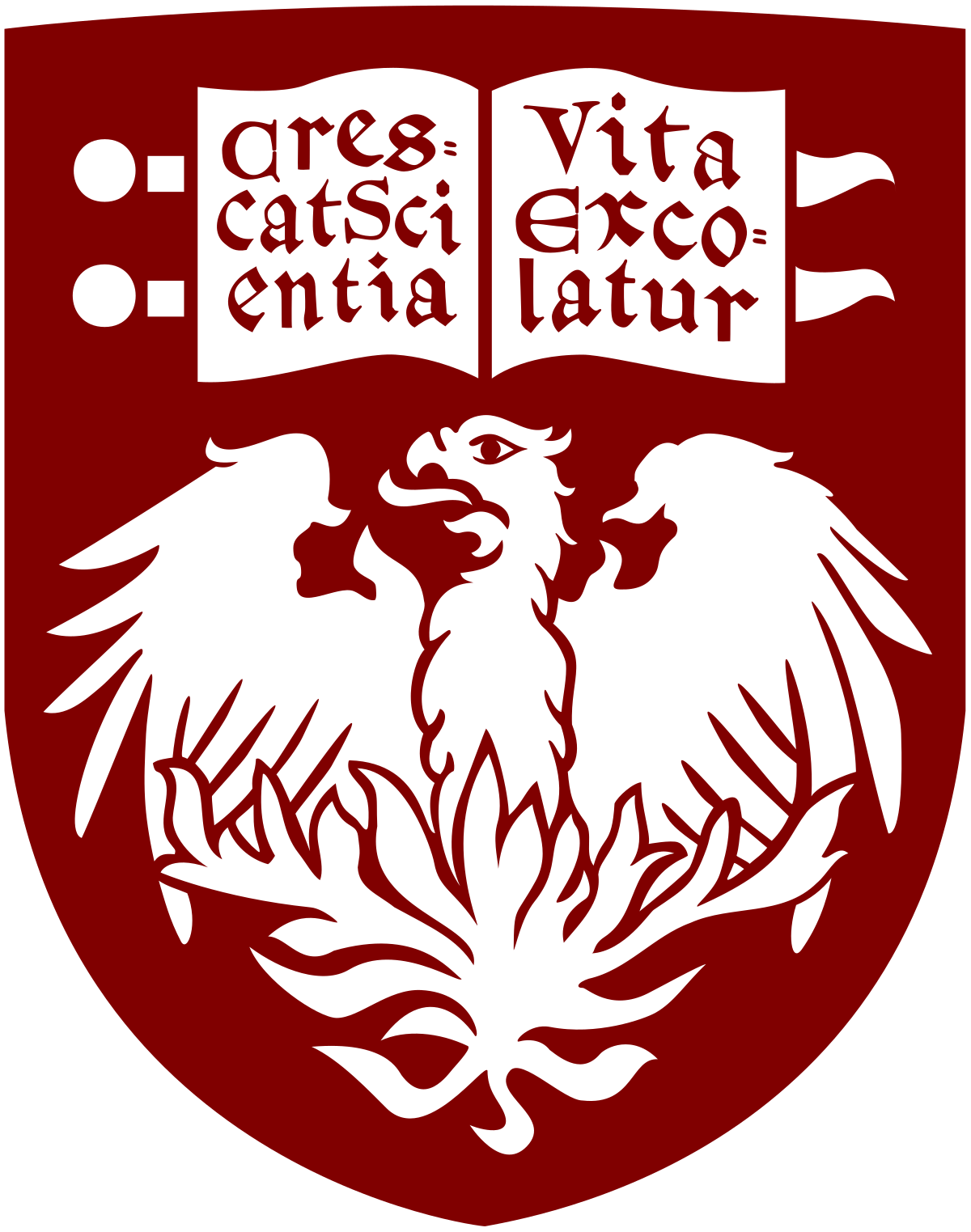 An Introduction To The Physics Behind the Carillon
Bell Shapes, Vibrations and Virtual Frequencies
1
The Carillon
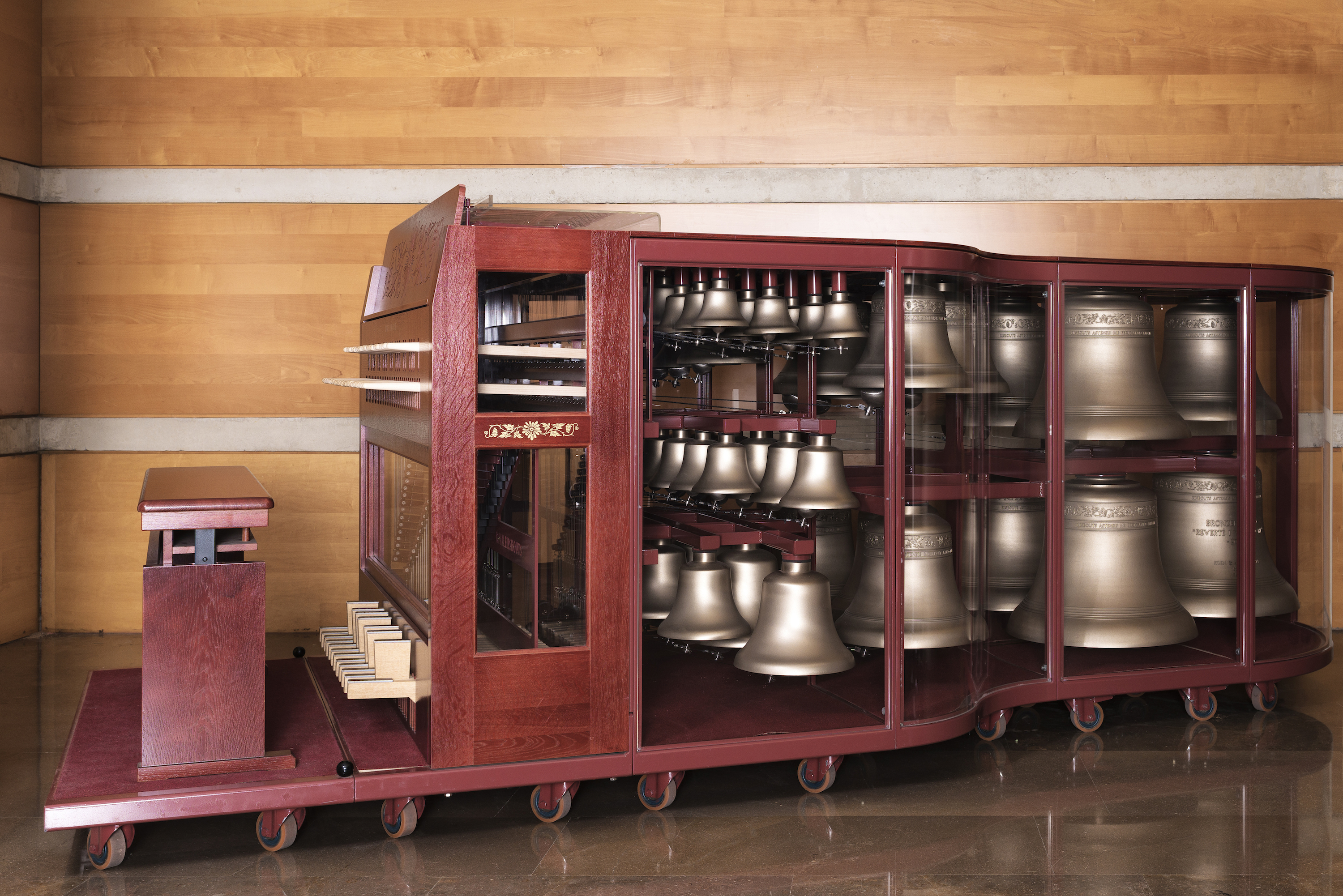 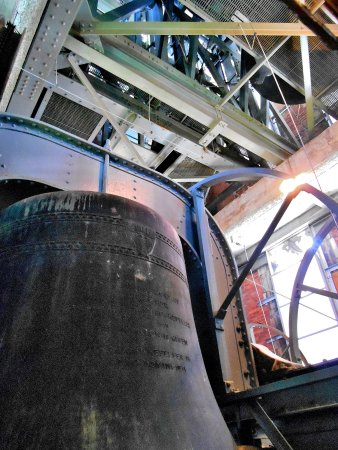 An old and large musical instrument
2
Piano A440 Hz
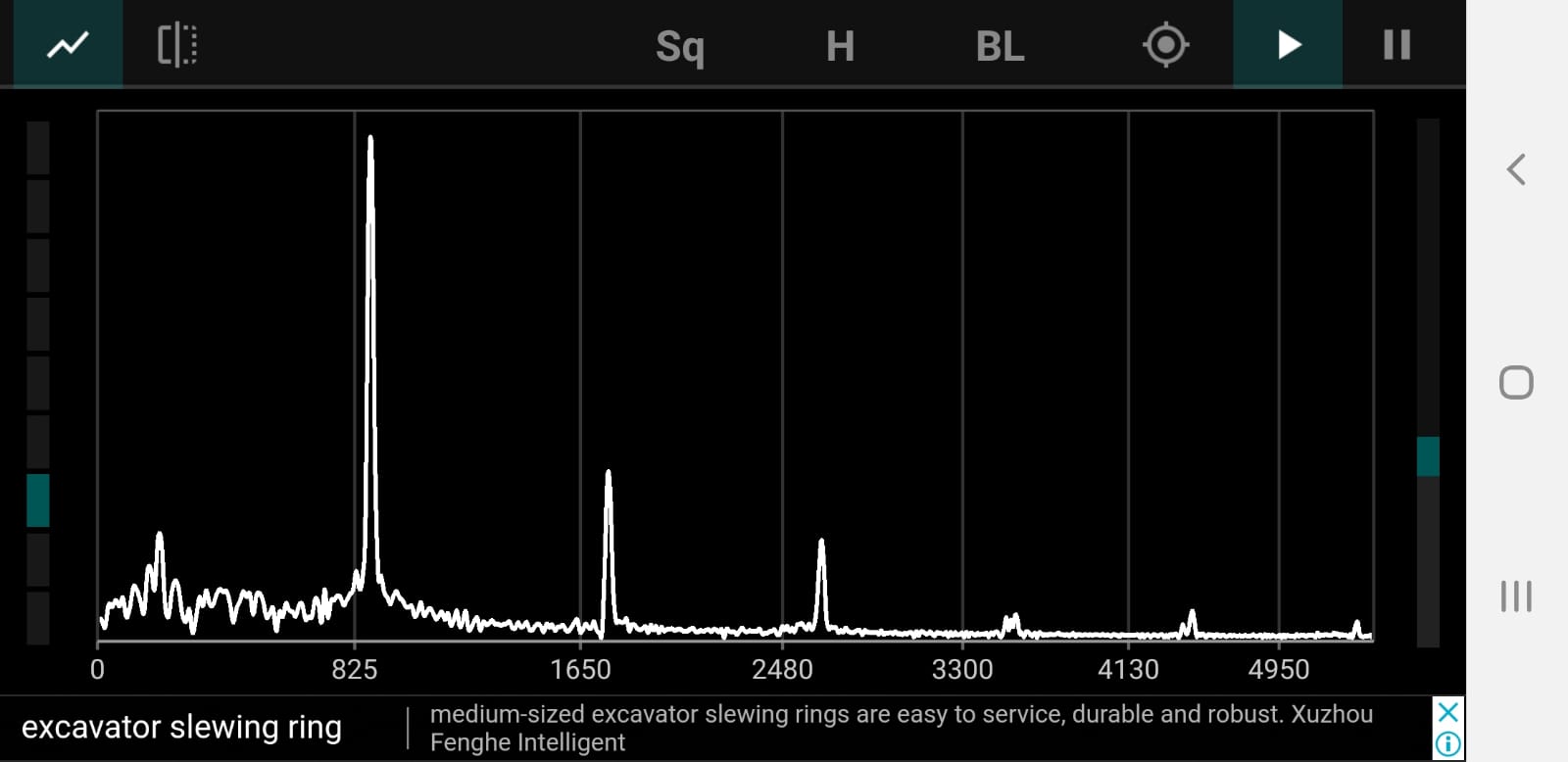 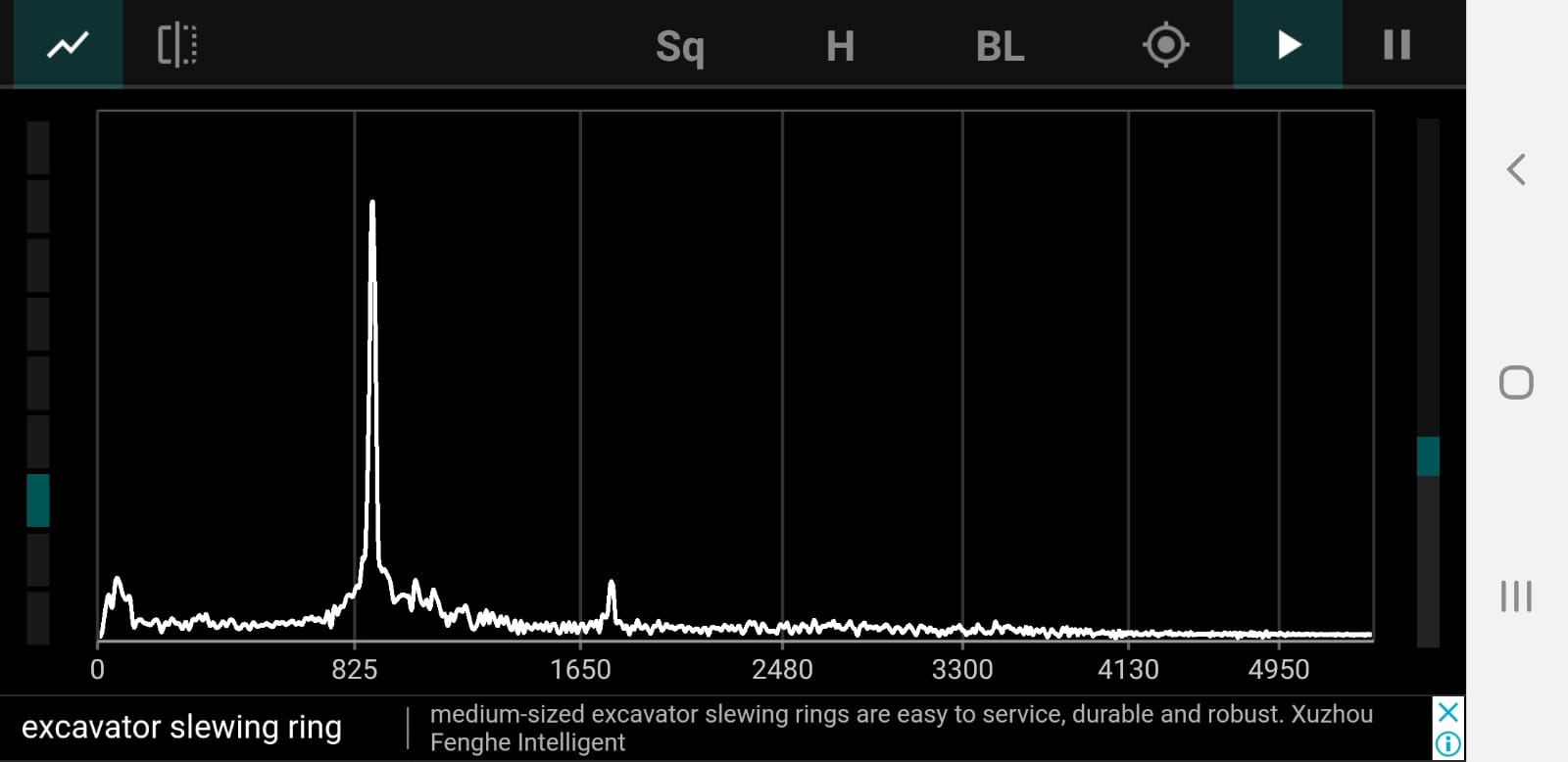 Whistle A440 Hz
3
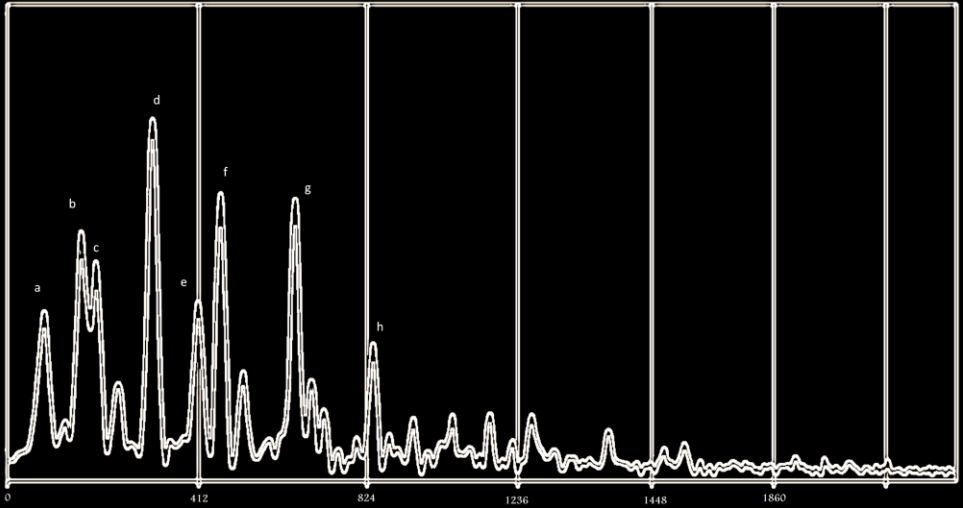 Eb3 bell of the Laura Spelman Rockefeller Memorial Carillon
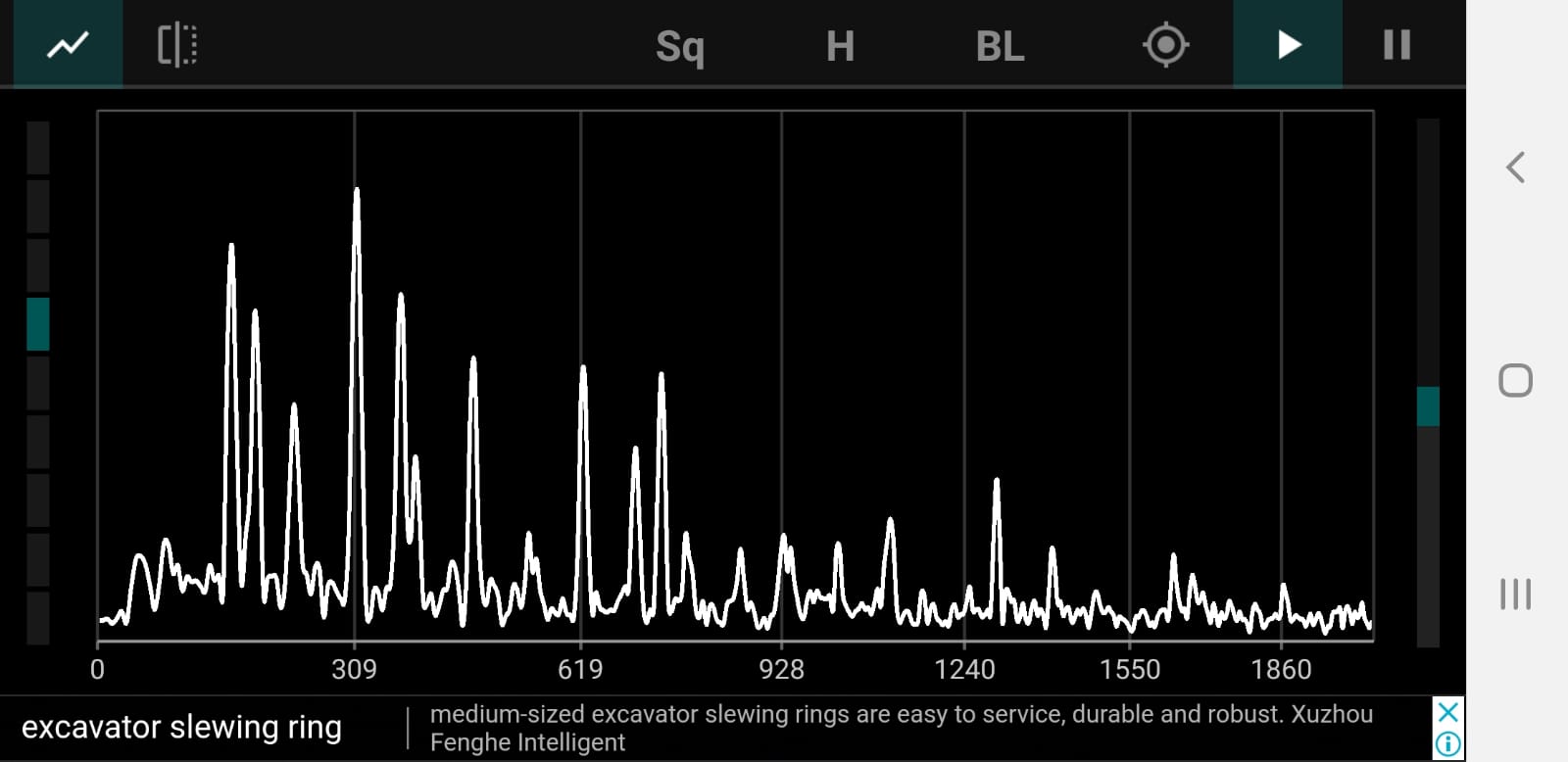 Eb4 minor chord (Eb-Gb-Bb) + Eb3 + Eb5 played on a piano
4
The Shape of Bells
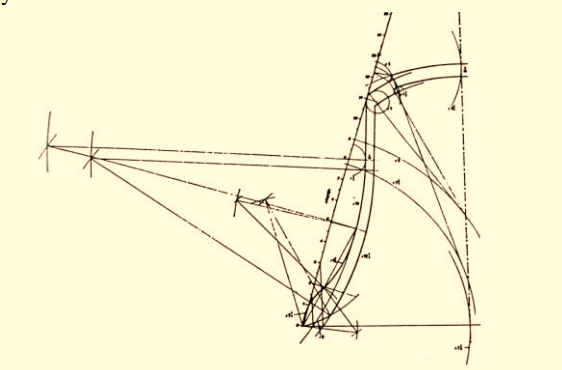 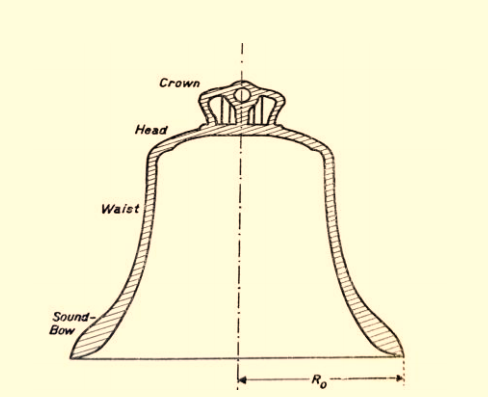 Not a simple shape to analyze mathematically
5
Experimental Tuning
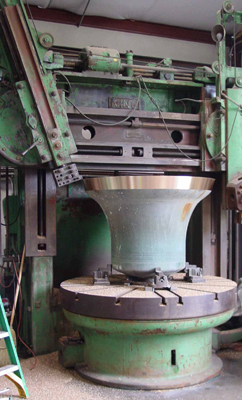 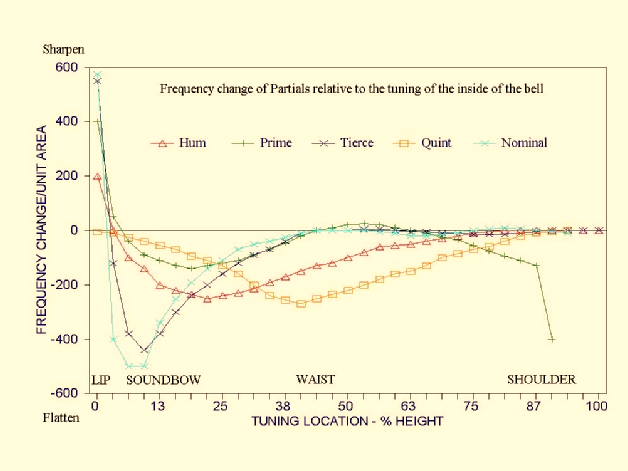 6
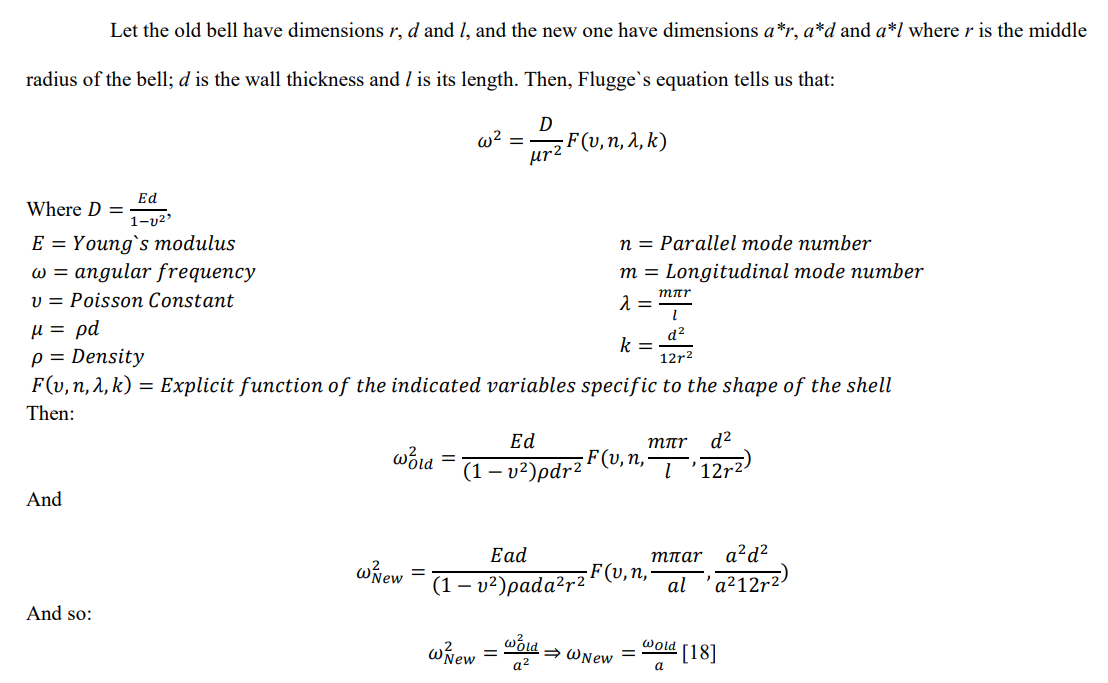 7
2D Vibrations – Chladini’s Plates
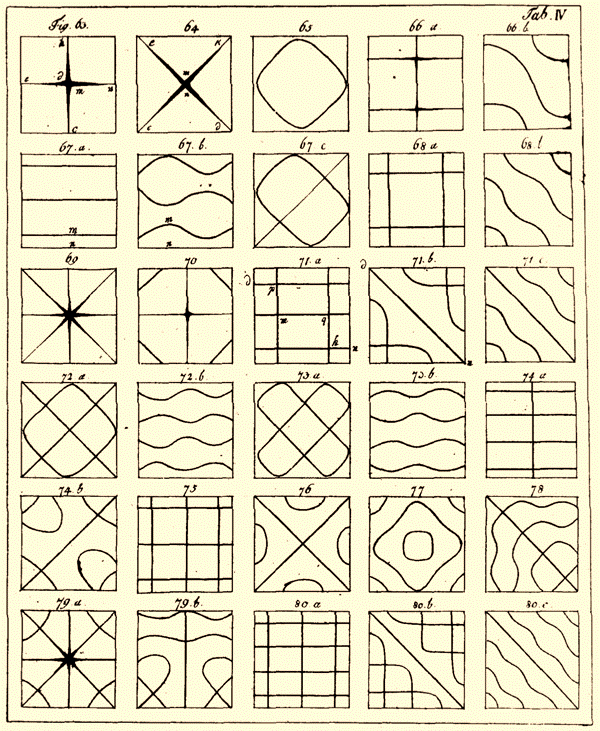 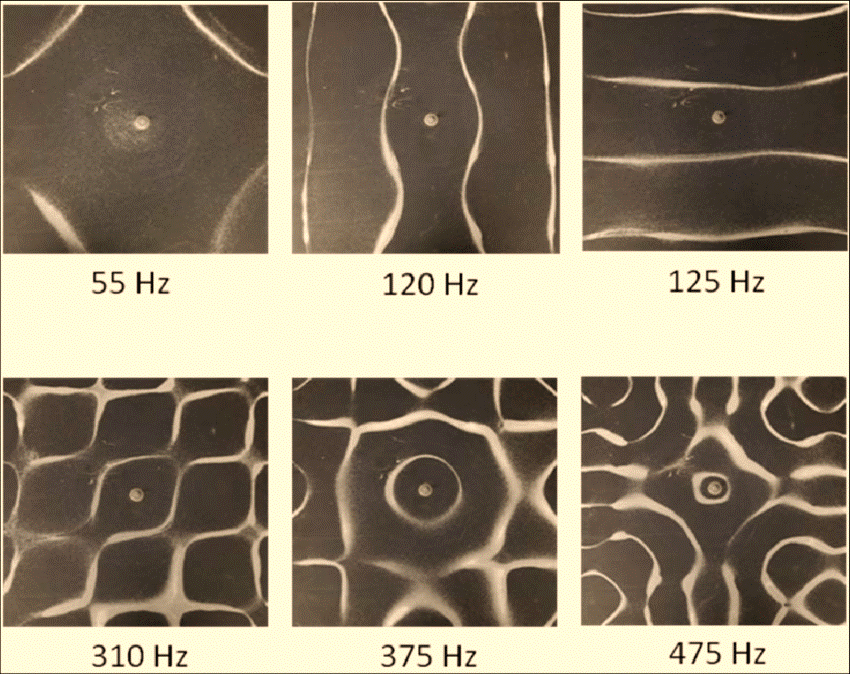 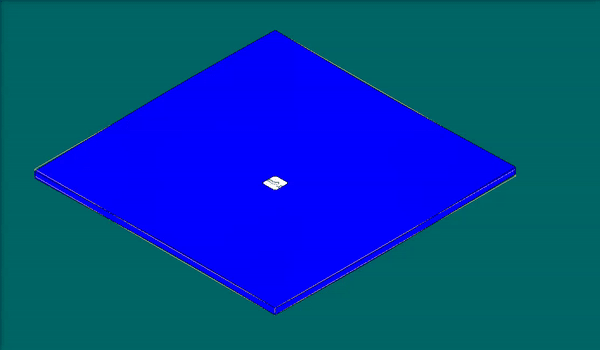 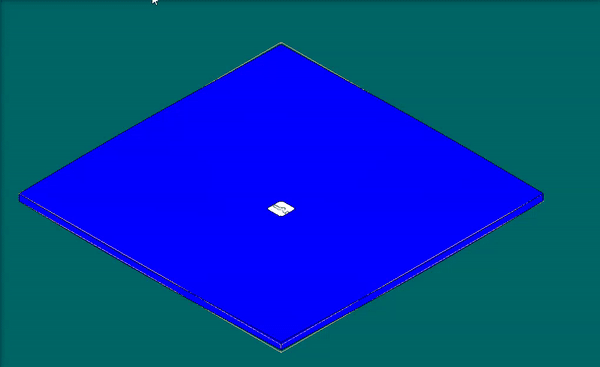 8
2D Vibrations – Bells
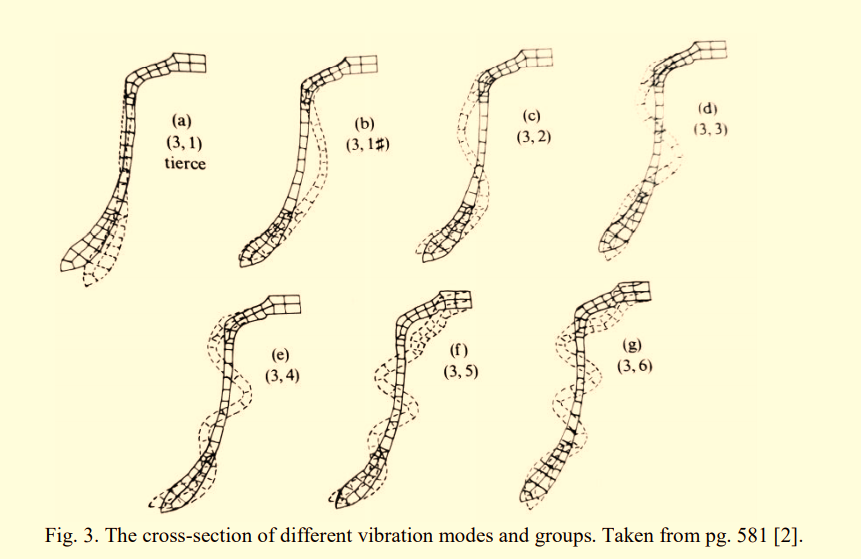 Longitudinal Modes
9
2D Vibrations – Bells
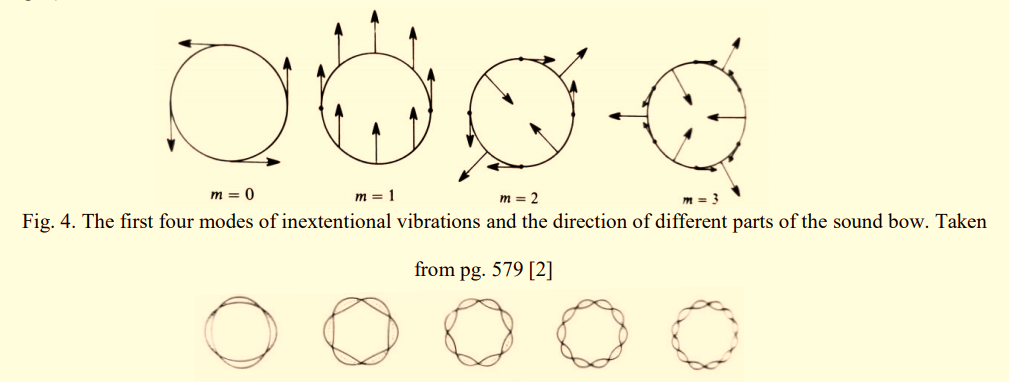 Paralel Modes
10
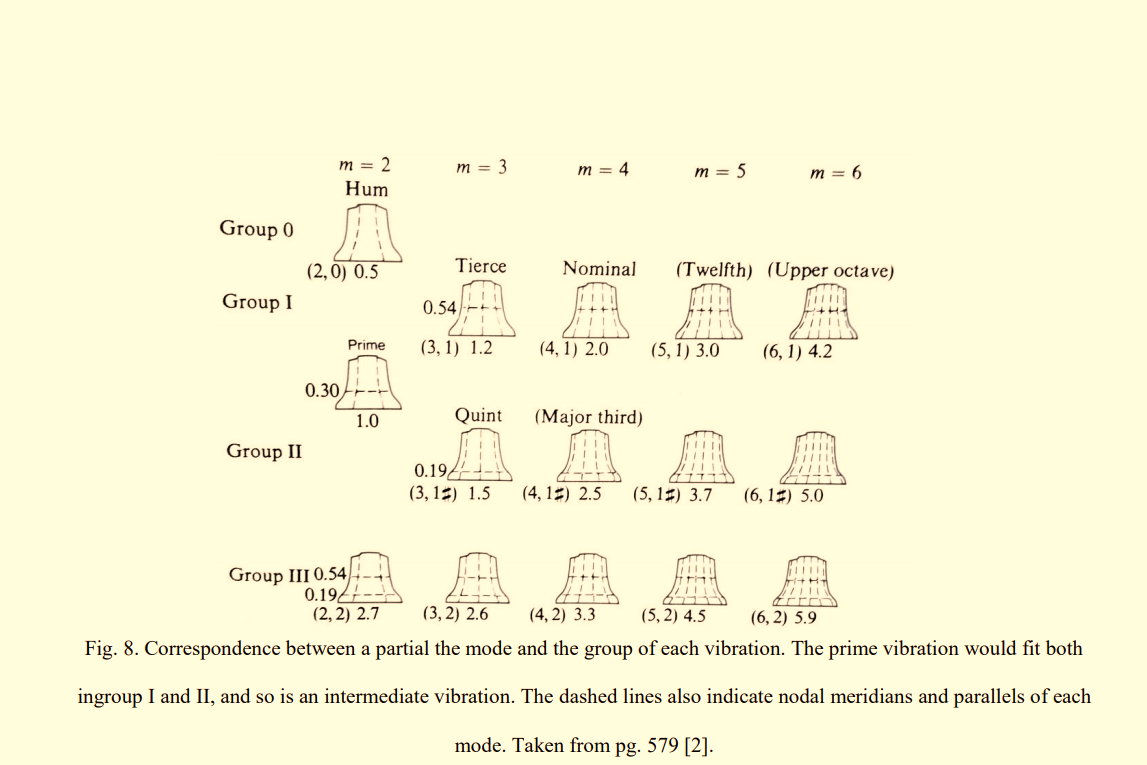 11
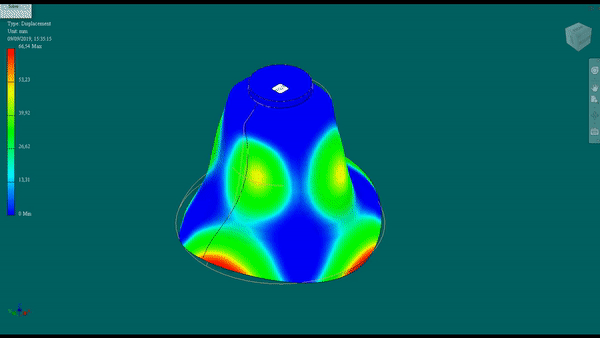 The vibrations corresponding to the Prime, m = 2
12
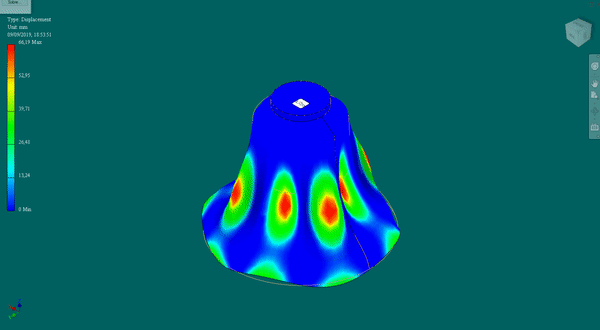 m = 4, Group 2 (Major Third)
13
The Strike note Mystery
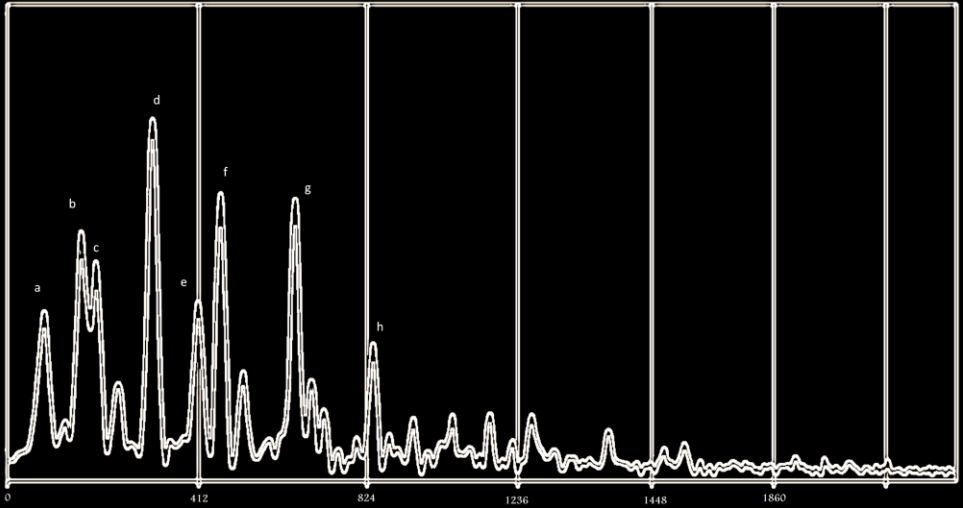 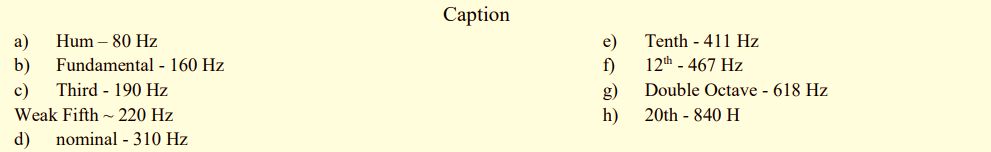 Eb3<
<E3
But a perfect ear hears it as a precise Eb3 (155.78Hz)
14
Virtual Pitches
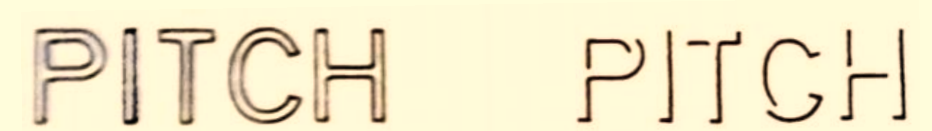 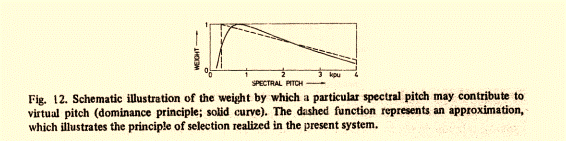 15
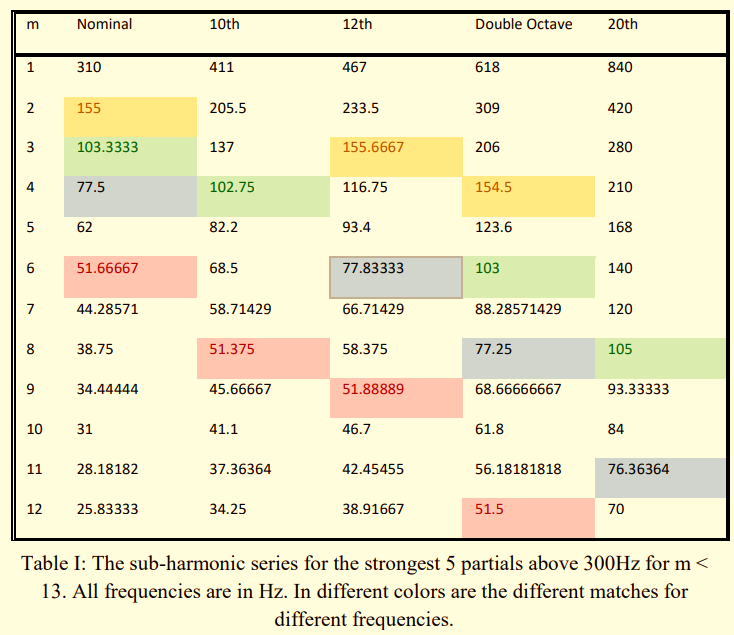 Sub-harmonic
     Matching
16
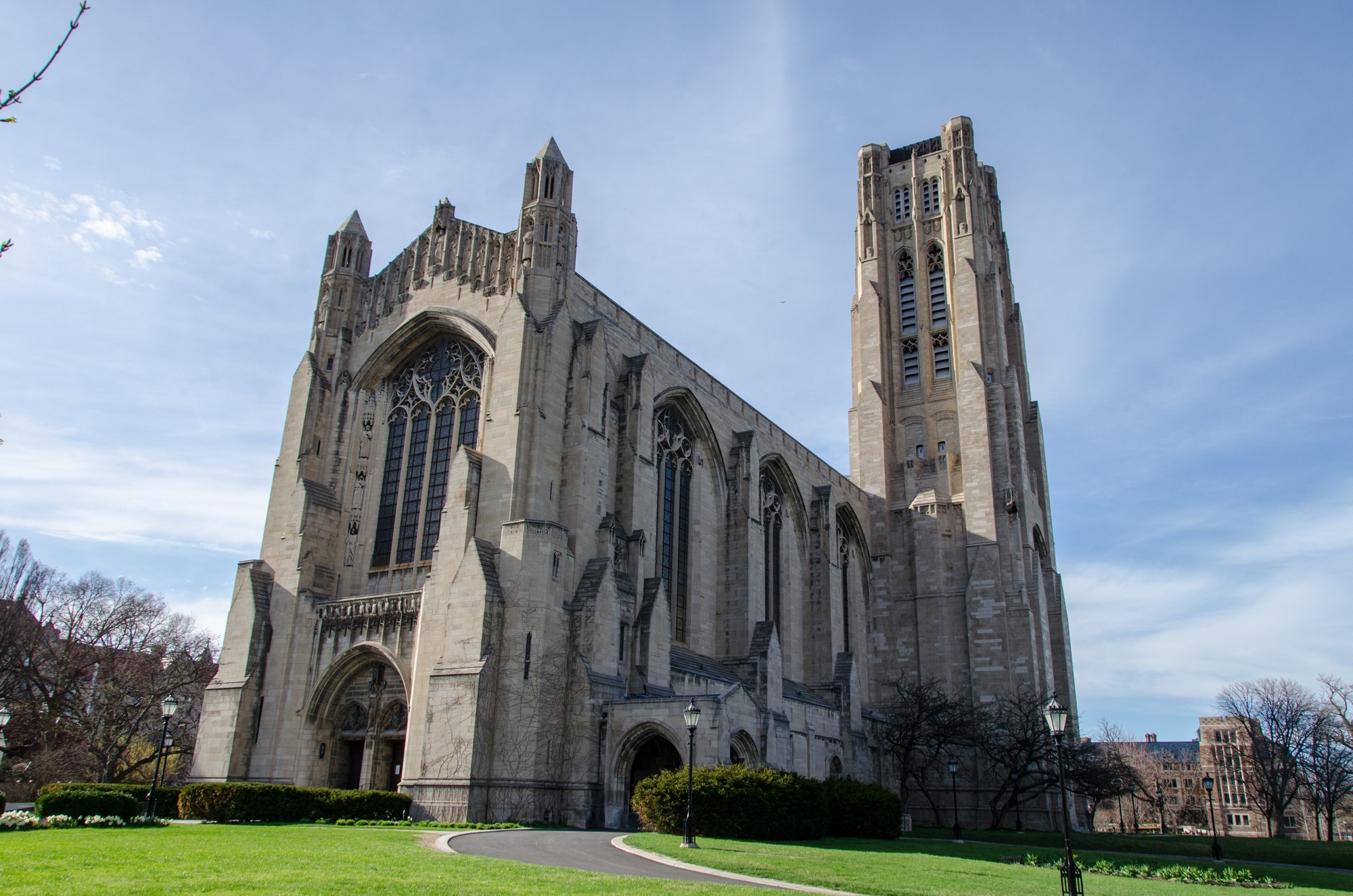 Het Einde
17
Appendix A: Extra Images
18
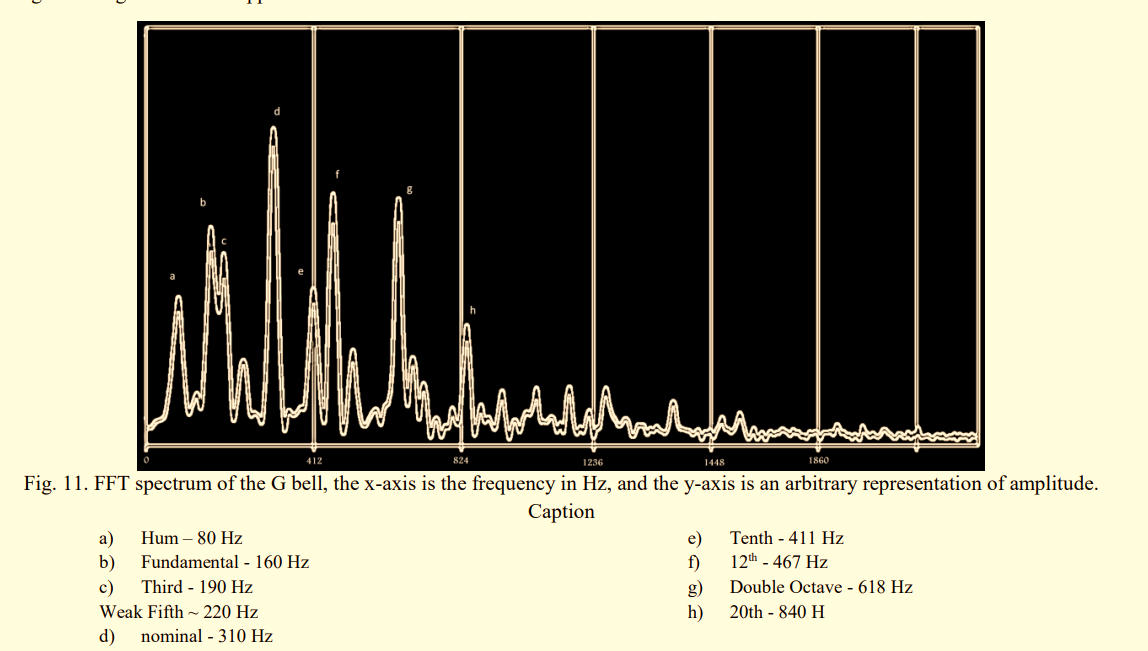 19